Implementing a Grants Management System
Kim J Vetter, President
Vetter Community Resource, LLC
kimvetter@aol.com
612-803-0137
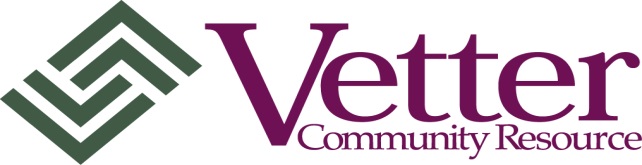 Project Success
Understanding what a project is and what it isn’t
Understanding project management techniques/tools
Working well with others
Being flexible and creative
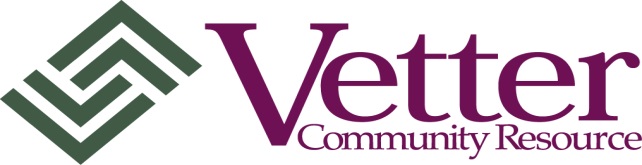 5 Steps to a Successful Implementation
Initiating
Planning
Executing
Monitoring
Wrap Up/Closing
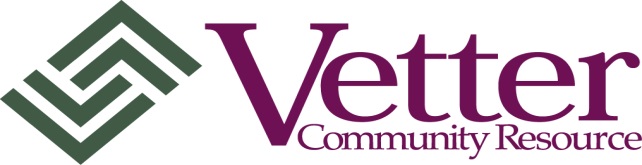 Initiating
Define what the project should accomplish
Define the project goals
Define your expectations
Select members of the team
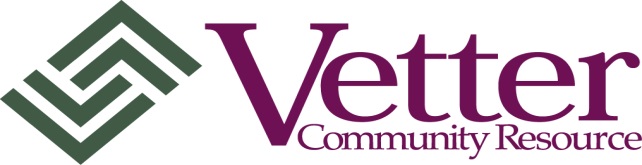 Planning
Identify any additional resources  
List tasks, activities, roles, timeframe 
Create a way to monitor your progress
Understand your current data
Document workflow, process, code structure, etc.
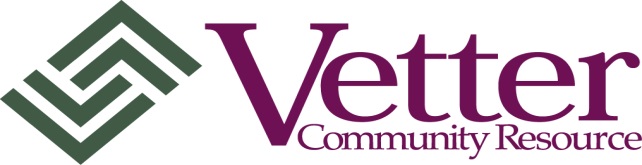 Executing
Lead the team
Kick off meeting
Hold weekly team meetings
Communicate
Fire-fighting
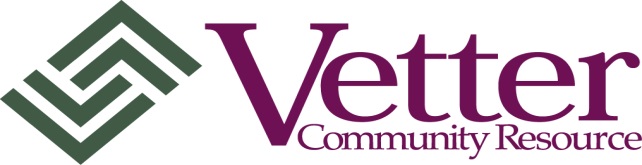 Monitoring
Monitor deviation from the plan
Evaluate project changes
Reschedule the project
Adapt resource levels
Change the project scope
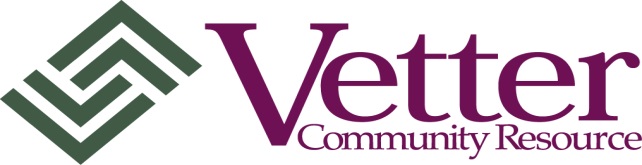 Wrap Up/Closing
Acknowledge achievements and results
Learn from the project experience
Review the project outcomes
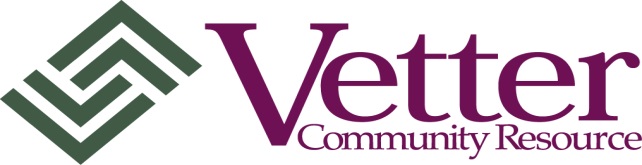 Discussion
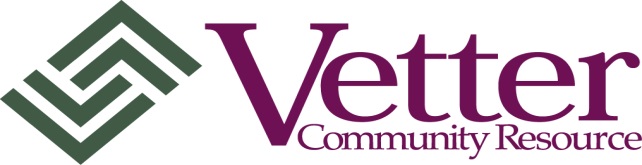 For more information or assistance
Contact Kim

kimvetter@aol.com 
612-803-0137
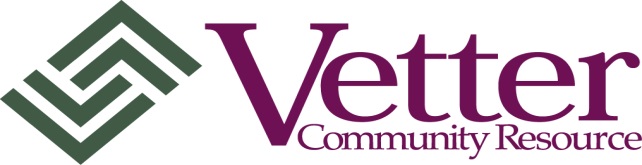